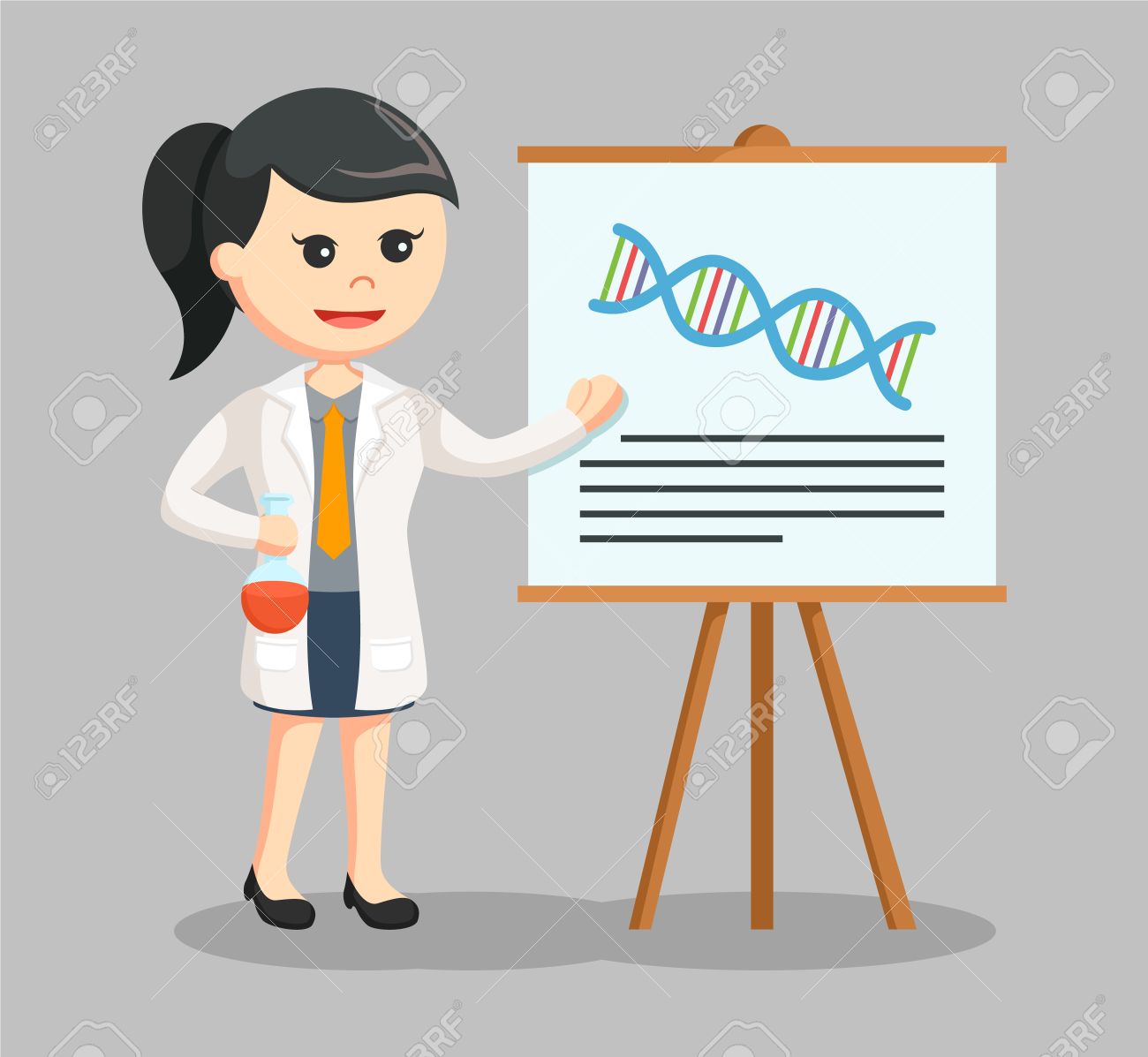 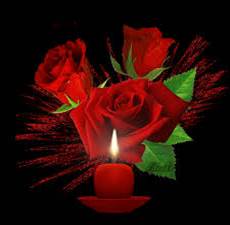 স্বাগতম
আজকের ক্লাসে সবাইকে
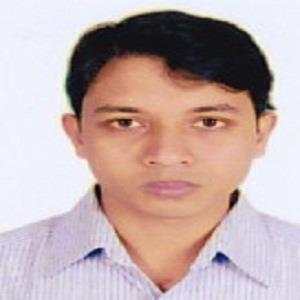 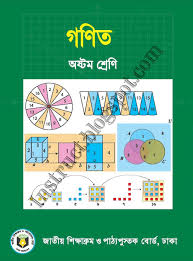 পরিচিতি
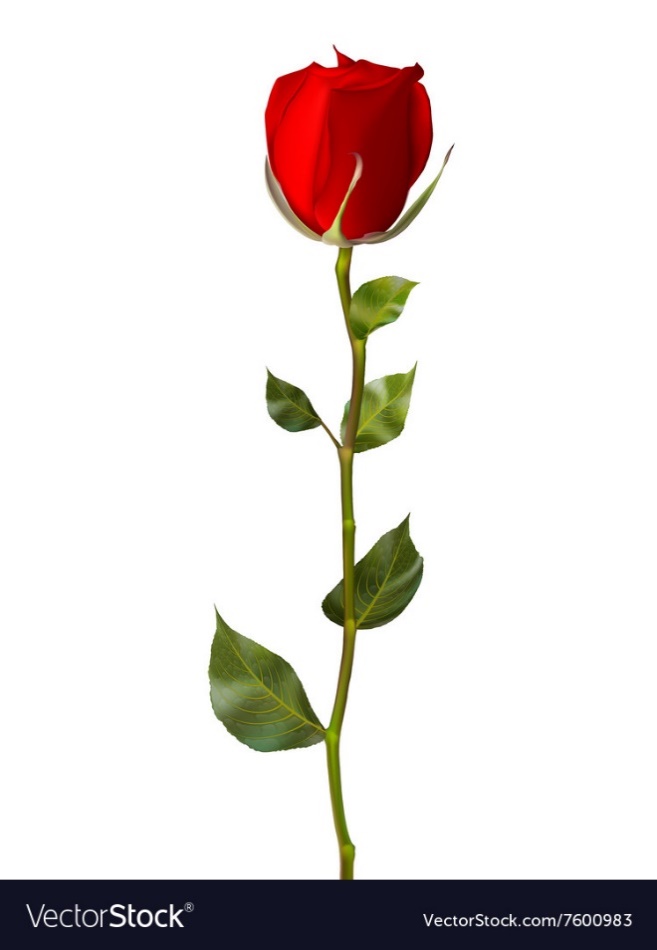 সুরজীৎ কুমার নন্দী
সহকারি শিক্ষক 
খালিয়া রাজা রাম ইনস্টিটিউশন 
মোবাইলঃ ০1৭৩৩১৫৯৫৩৯
E-mail: surajitnandi1983s@gmail.com
অষ্টম শ্রেণি
বিষয়ঃ গনিত  
অধ্যায়ঃ ৮ ম
6/9/2021
Abdul Mazid
পাঠ পরিচিতিঃ
শ্রেণিঃ অষ্টম 
বিষয়ঃ গণিত 
অধ্যয়ঃ দ্বিতীয়
অনুশীলনীঃ ২ ২
আমরা নিচের ছবিগুলো দেখে নিইঃ
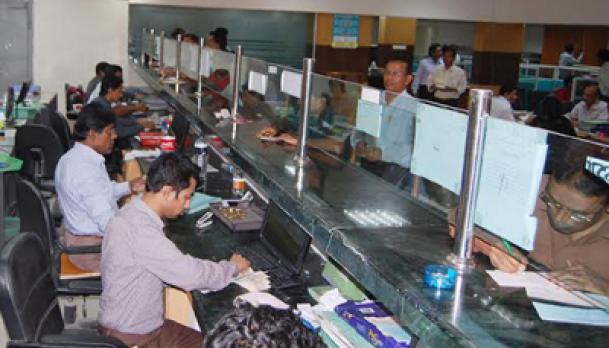 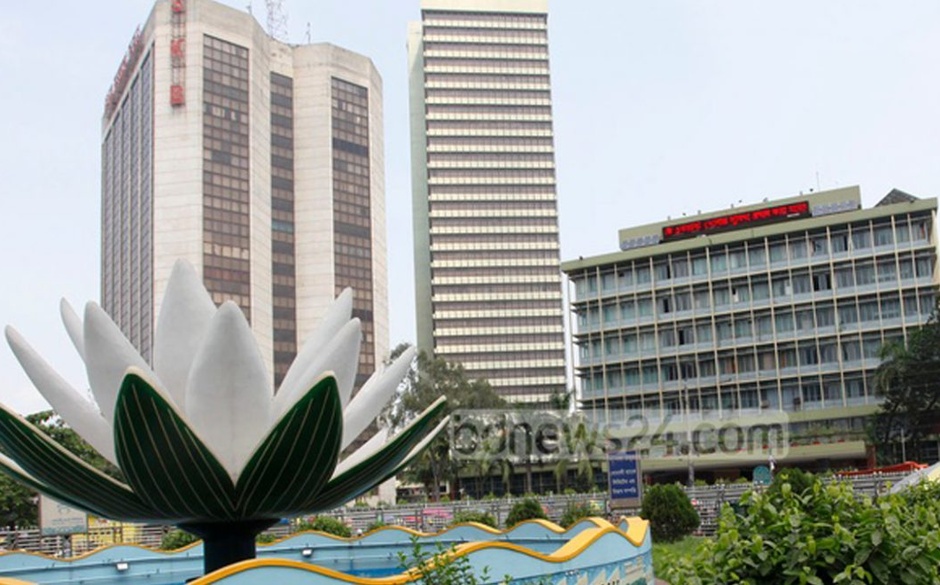 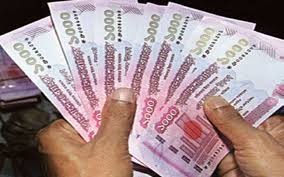 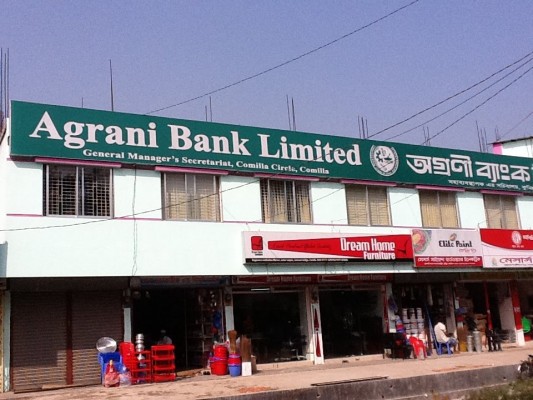 মুনাফা
এই পাঠ শেষে শিক্ষার্থীরা -
১। চক্রবৃদ্ধি মূলধন ও মুনাফার সূত্র গঠন করতে পারবে। 
২। চক্রবৃদ্ধি মুনাফার হার ব্যাখ্যা করতে পারবে। 
৩।এই সংক্রান্ত সমস্যার সমাধান করতে পারবে।
এসো জেনে নিই--
একক কাজ --
১।বার্ষিক ১০% মুনাফায় ৫০০ টাকা ৩ বছরের জন্য বিনিয়োগ করলে , চক্রবৃদ্ধি মূলধন কত হবে ?
এখানে ,
       আসল   = ৫০০ টাকা 
       মুনাফার হার   = ১0% 
       সময়  = ৩ বছর
জোড়ায় কাজঃ
সমস্যাঃ ০১
    বার্ষিক শতকরা ৮ .৫০ টাকা চক্রবৃদ্ধি মুনাফায় ১০০০০ টাকার ২ বছরের সবৃদ্ধিমূল ও চক্রবৃদ্ধি মুনাফা নির্ণয় কর ।
সমস্যাঃ ০২  
      একই হার মানাফায় কোনো মূলধনের এক বছরান্তে চক্রবৃদ্ধি মূলধন ৬৫০০ টাকা এবং দুই  বছরান্তে চক্রবৃদ্ধি মূলধন ৬৭৬০ টাকা হলে , মূলধন কত ?
দলগত কাজঃ
সমস্যাঃ কোনো আসল ৩ বছরের সরল মুনাফাসহ ২৮০০০ টাকা এবং ৫ বছরের মুনাফাসহ ৩০০০০ টাকা । 
(ক) চক্রবৃদ্ধি মূলধন ও চক্রবৃদ্ধি মুনাফা বলতে কী বুঝ ? 
(খ) মুনাফার হার নির্ণয় কর । 
(গ) একই হারে ব্যাংকে কত টাকা জমা রাখলে ৩ বছরে চক্রবৃদ্ধি মূলধন ১৪০৬০৮ টাকা হবে ?
(ক) চক্রবৃদ্ধি মূলধনঃ প্রতি বছর শেষে নির্দিষ্ট হার মুনাফায় প্রাপ্ত মুনাফা যোগ করে বৃদ্ধিপ্রাপ্ত মূলধনকে চক্রবৃদ্ধি মূলধন বলা হয়। 
 চক্রবৃদ্ধি মুনাফাঃ প্রতি বছর শেষে নির্দিষ্ট হার মুনাফায় প্রাপ্ত মুনাফা যোগ করে বৃদ্ধি প্রাপ্ত মূলধনের উপর যে মুনাফা হিসাব করা হয় , তকে চক্রবৃদ্ধি মুনাফা বলা হয়। 
(খ) দেওয়া আছে , 
                  আসল + ৫ বছরের সরল মুনাফা = ৩০০০০ টাকা 
                  আসল + ৩ বছরের সরল মুনাফা = ২৮০০০ টাকা 
   ( বিয়োগ করে পাই ) ২ বছরের সরল মুনাফা = ২০০০ টাকা
                           ১ বছরের সরল মুনাফা = ১০০০ টাকা 
                           ৩ বছরের সরল মুনাফা = ৩০০০ টাকা 
    আসল + ৩ বছরের সরল মুনাফা = ২৮০০০ টাকা  
                ৩ বছরের সরল মুনাফা = ৩০০০ টাকা 
                  বিয়োগ করে পাই ,
মূল্যায়নঃ
১। বার্ষিক ৫% হারে ৩০০০ টাকা ২ বছরের চক্রবৃদ্ধি মূলধন কত হবে ?
উত্তরঃ ৩৩০৭  ৫০ টাকা
২। বার্ষিক শতকরা ১০ টাকা মুনাফায় ৫০০০ টাকার ২ বছরের চক্রবৃদ্ধি মুনাফা কত টাকা ?
উত্তরঃ ১০৫০ টাকা
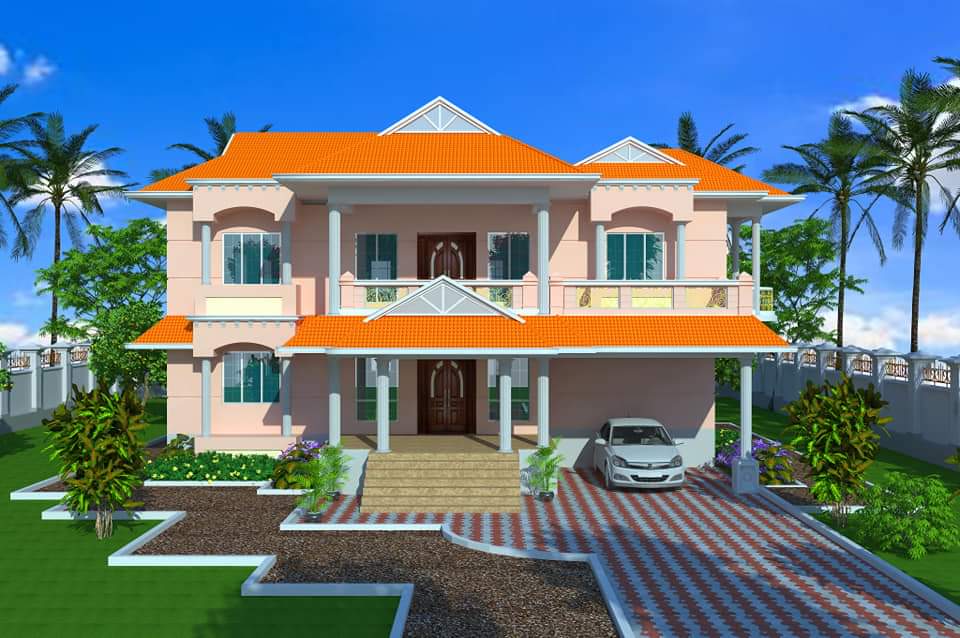 বাড়ির কাজ
সমস্যাঃ কোন মূলধন একই হার মুনাফায় এক বছরান্তে ও দুই বছরান্তে চক্রবৃদ্ধি মূলধন যথাক্রমে ৬৫০০ টাকা ও ৬৭৬০ টাকা । 
(ক) উদ্দীপকের আলোকে সমীকরণদ্বয় গঠন কর। 
(খ) সমীকরণদ্বয় হতে মূলধন নির্ণয় কর । 
(গ) “খ” হতে প্রাপ্ত হার মুনাফায় যদি মূলধন ১০০০০ টাকা হয় , তবে ৩ বছরে চক্রবৃদ্ধি মূলধন কত হবে ?
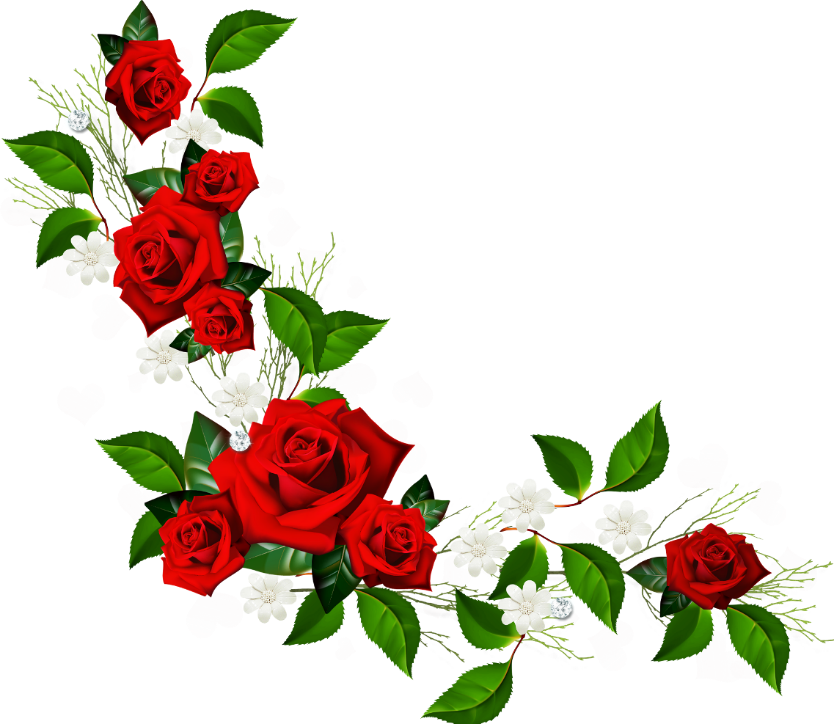 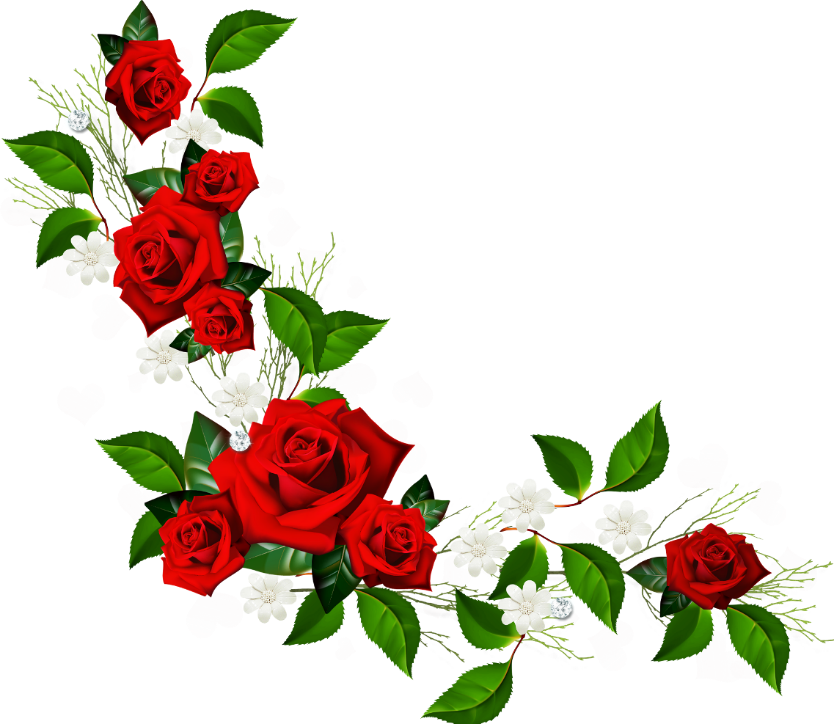 সকলকে
ধন্যবাদ
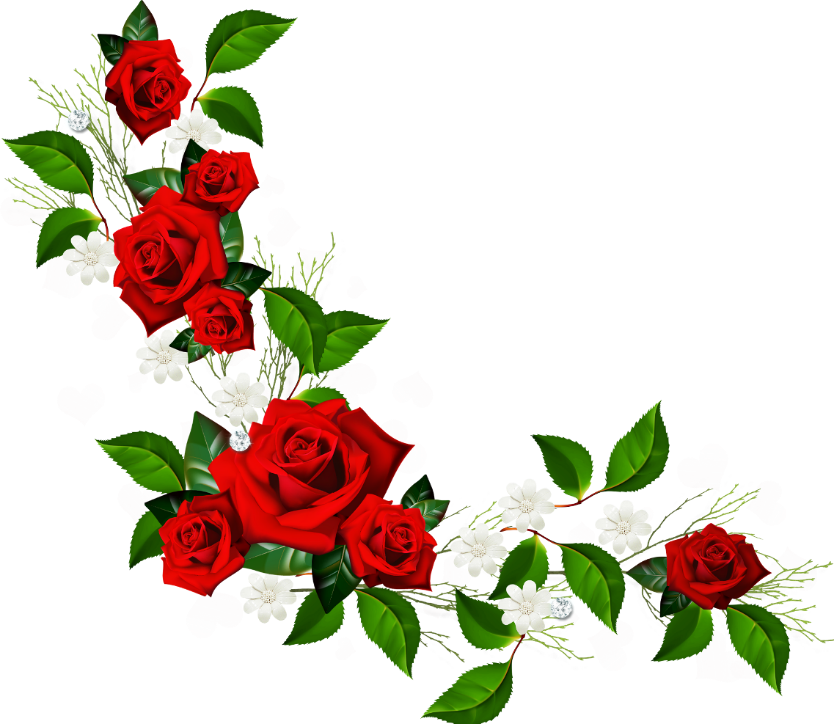 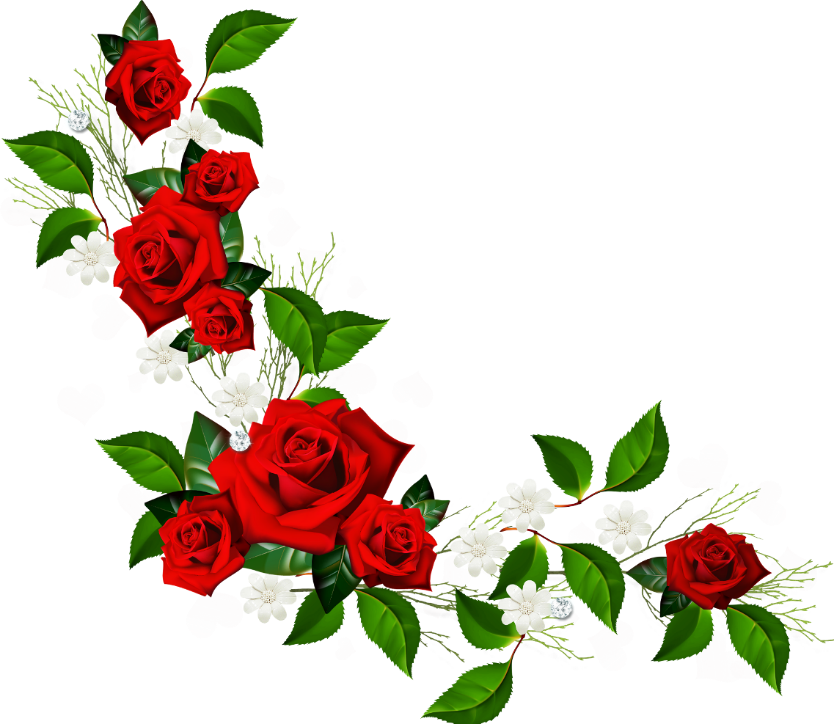